Pertemuan I
Penelitian Ilmiah
DR. Poni Sukaesih Kurniati, S.IP., M.Si
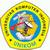 Manusia Mencari Kebenaran (1)
Perjalanan menuju kepada pengetahuan yang sempurna dan kebenaran yang tinggi cukup pelik dan berliku-liku. Tetapi sedikit demi sedikit , dengan segala susah payah, manusia berhasil berhasil juga menyingkap tabir yang gelap selama berabad-abad ini.
Pendorong yang hebat ke arah  ini adalah suatu jenis kodrat manusia yang sifatnya selalu mencari.
Poni Sukaesih Kurniati, S.IP., M.Si
DR. Poni Sukaesih Kurniati, S.IP., M.Si
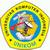 Pendorong ini adalah hasrat ingin tahu dan daya nalar yang dimiliki oleh setiap orang.
Hasrat ingin tahu ini kemudian disalurkan melalui penelitian-penelitian.
Penelitian, sebagai cara pemecahan yang dipakai dalam ilmu pengetahuan, merupakan penyempurnaan cara-cara yang lebih dahulu dikenal manusia.
DR. Poni Sukaesih Kurniati, S.IP., M.Si
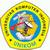 Jalan Mencari Kebenaran
Penemuan secara Kebetulan
Melalui “Trial and Error”
Melalui otoritas atau kewibawaan
Pemecahan cara spekulasi
Dengan berpikir kritik atau berdasarkan pengalaman
Melalui penelitian ilmiah
DR. Poni Sukaesih Kurniati, S.IP., M.Si
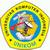 Definisi Penelitian
Dalam kamus umum bahasa Indonesia, kata penelitian diartikan sebagai pemeriksaan yang teliti atau penyedilidikan, sedangkan kata penyelidikan diartikan sebagai pemeriksaan atau pengusutan, dan kata menyelidiki berarti memeriksa dengan teliti atau menelaah (mempelajari) dengan sungguh-sungguh.
DR. Poni Sukaesih Kurniati, S.IP., M.Si
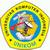 Definisi Penelitian - lanjutan
Riset atau penelitian adalah kegiatan yang sistematik yang dimaksudkan untuk menambah pengetahuan baru atas pengetahuan yang sudah ada, dengan cara dapat dikomunikasikan dan dapat dinilai kembali
DR.Poni Sukaesih Kurniati, S.IP., M.Si
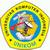 Penelitian Ilmiah
Kegiatan penelitian ilmiah menghasilkan penjelasan ilmiah. Berbeda dengan cara berpikir sehari-hari (common sense), penjelasan ilmiah mempunyai sifat yang khusus seperti sistematis, dapat diuji kebenarannya, dapat digeneralisasi dan mempunyai kemampuan menduga/meramal atau prediksi.
DR.Poni Sukaesih Kurniati, S.IP., M.Si
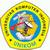 Penelitian Ilmiah - lanjutan
Dalam bidang ilmu-ilmu sosial, sasaran atau obyek penjelasan ilmiah adalah perilaku. Untuk tiba pada penjelasan ilmiah, proses penelitian mengikuti serangkaian kegiatan yang erat berhubungan satu sama lain.  Hubungan tersebut bersifat mata rantai (siklus) dimana kegiatan sebelumnya merupakan prasyarat untuk kegiatan selanjutnya.
DR.Poni Sukaesih Kurniati, S.IP., M.Si
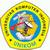 Prosedur Penelitian (1)
Memilih masalah
Studi Pendahuluan
Merumuskan masalah
Merumuskan anggapan dasar
Hipotesis
Memilih pendekatan
Menentukan variabel
Menentukan sumber data
Poni Sukaesih Kurniati, S.IP., M.Si
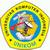 Prosedur Penelitian (2)
Menentukan dan menyusun instrumen
Mengumpulkan data
Analisis data
Menarik kesimpulan
Menyusun laporan
DR. Poni Sukaesih Kurniati, S.IP., M.Si
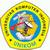 Karakteristik Penelitian
Untuk pemecahan masalah
Pengembangan ilmu
Empirik
Observasi dan deskripsi
Sistematik
Obyektif
Replikatif dan transmitable
Butuh keahlian, keberanian, dan pengetahuan
DR.Poni Sukaesih Kurniati, S.IP., M.Si
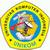 Ragam Penelitian (1)
Tujuan
	Eksploratif
 Developmental
 Verifikatif
Pendekatan
	1. Longitudinal
	2. Cross sectional
DR.Poni Sukaesih Kurniati, S.IP., M.Si
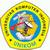 Ragam Penelitian (2)
Ilmu
	1. Ekonomi
	2. Pendidikan
	3. Kesehatan, dll
Tempat
	1. Laboratorium
	2. Buku
	3. Lapangan
Variabel
	1. Variabel masa lalu
	2. Variabel masa sekarang
	3. Variabel masa akan datang
DR.Poni Sukaesih Kurniati, S.IP., M.Si
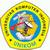